Starter
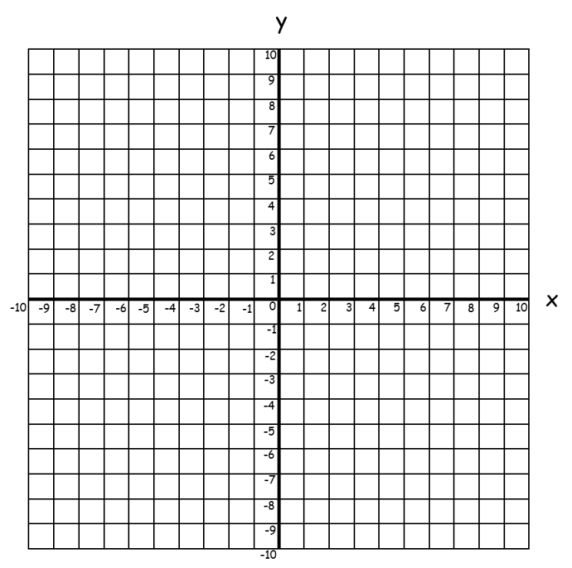 What is the radius of the circle?
x
x
x
x
x
x
x
x
x
x
x
x
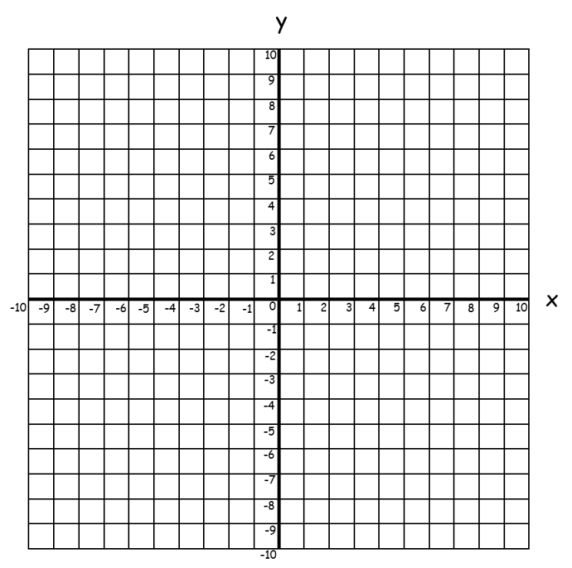 x
x
x
x
x
x
x
x
x
x
x
x
Give the equation of this circle.
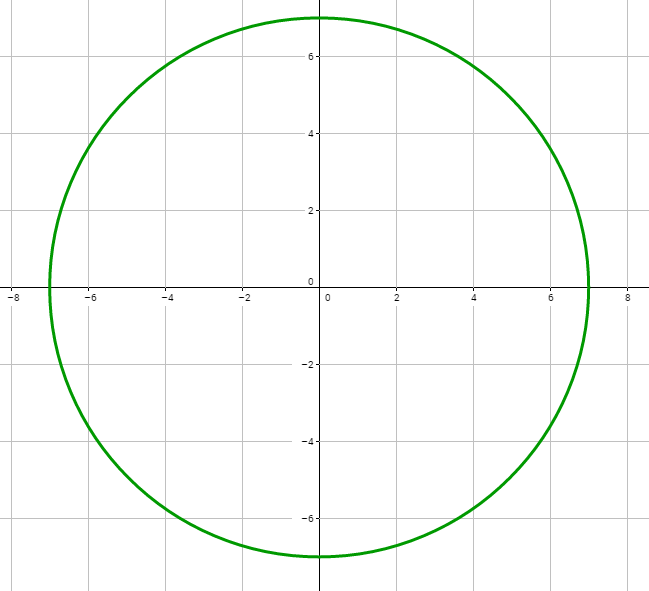 Give the equation of this circle.
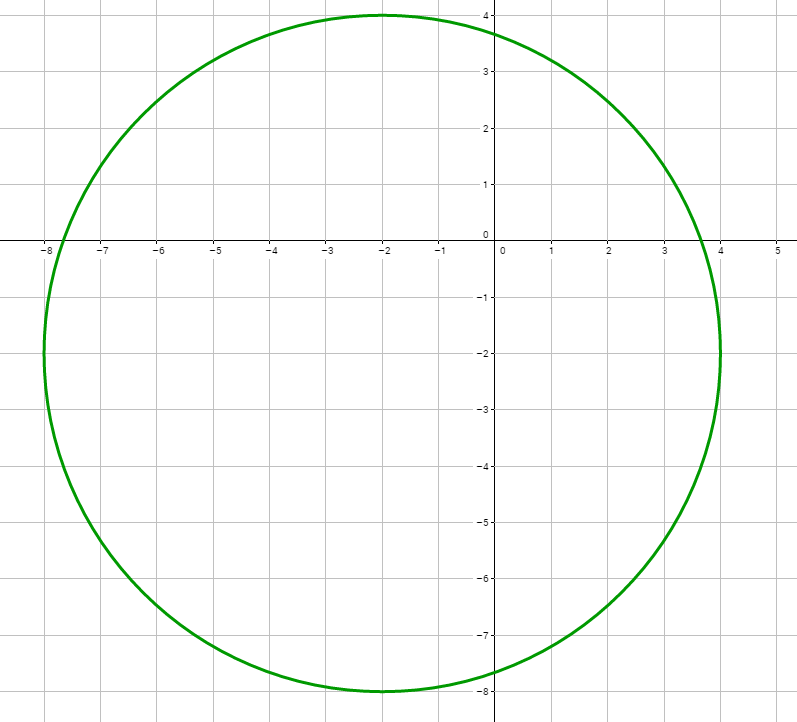 Worksheet
Extension: Can you sketch these circles? Make sure your axes are an appropriate size 
Answers
Recap
Gradient of line
Gradient of its perpendicular line
5
6
- 3
- 8
Gradient of the radius
Gradient of the tangent
=
Gradient of tangent
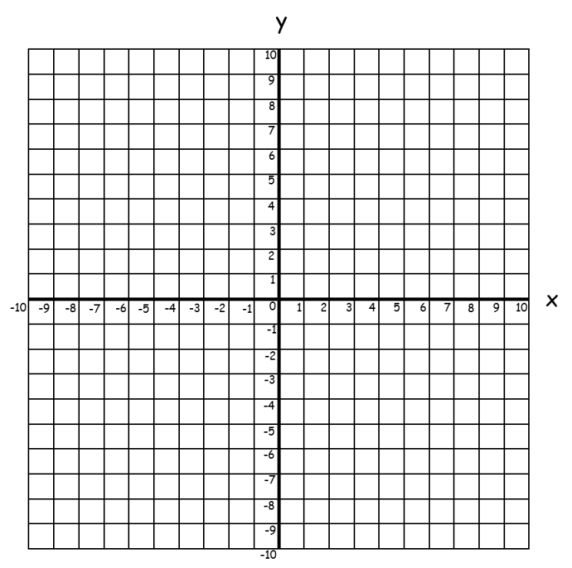 x
Answers